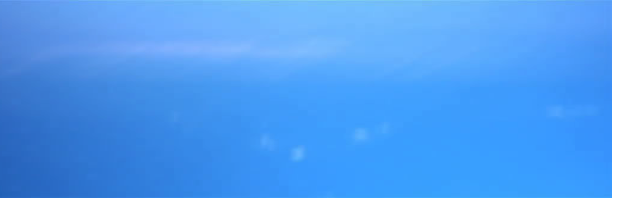 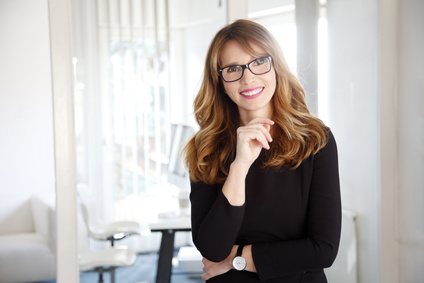 Título del puesto
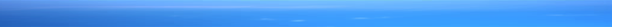